Наша школьная столовая.Все слагаемые вкусной и здоровой пищи.
Уютный обеденный зал
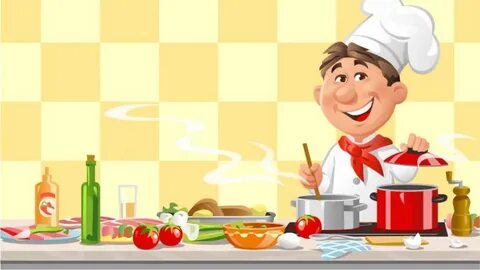 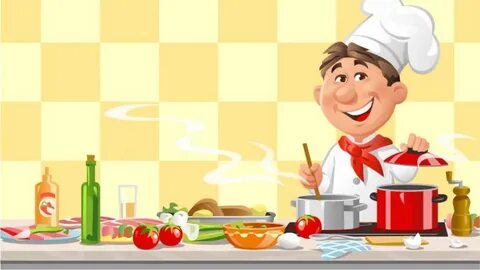 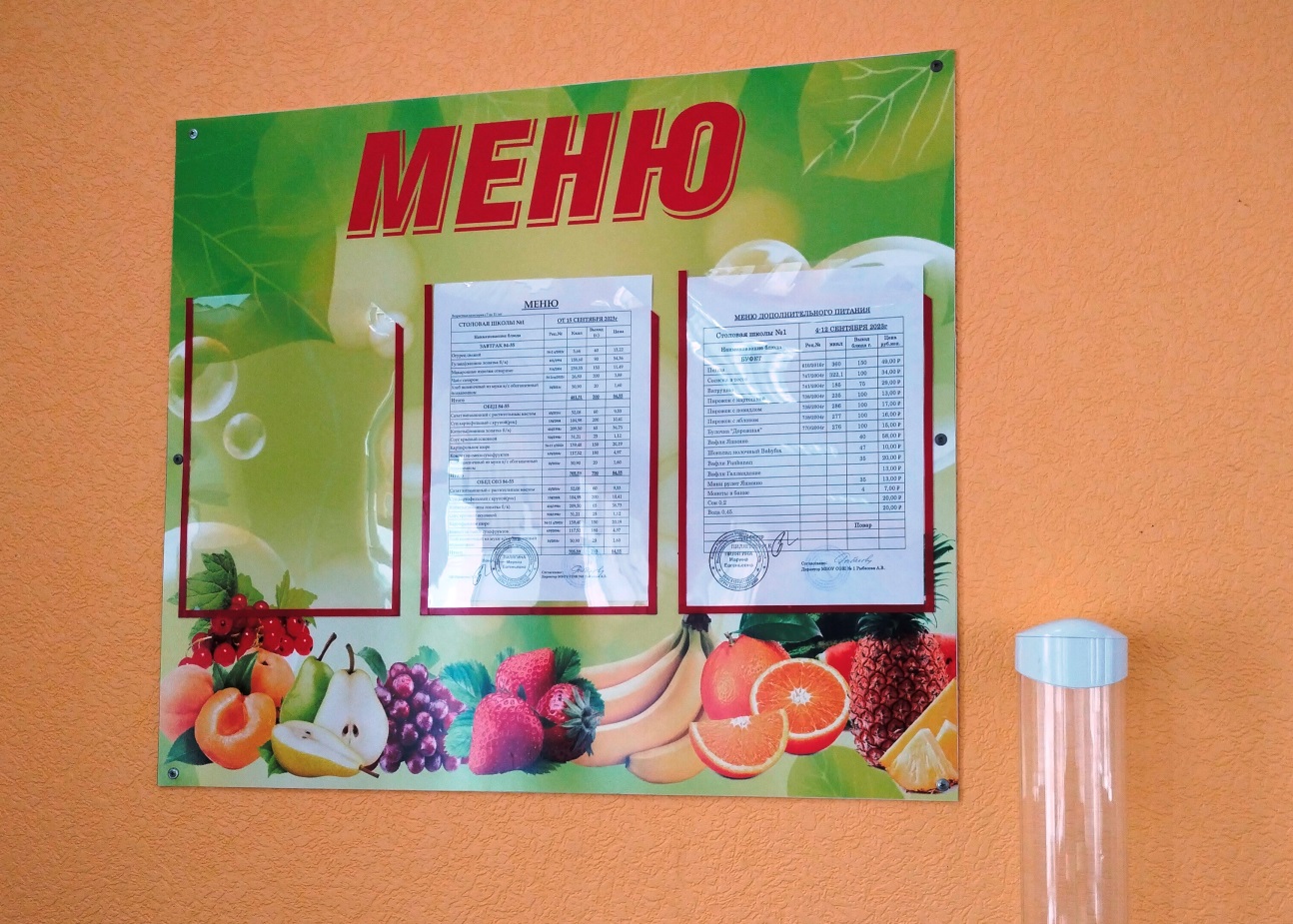 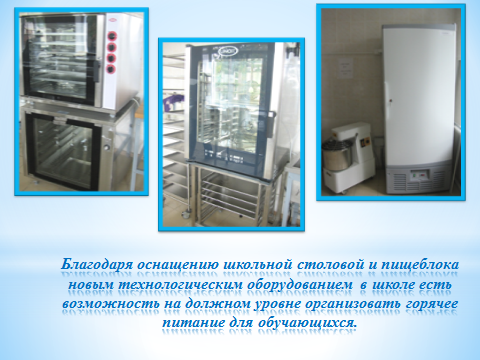 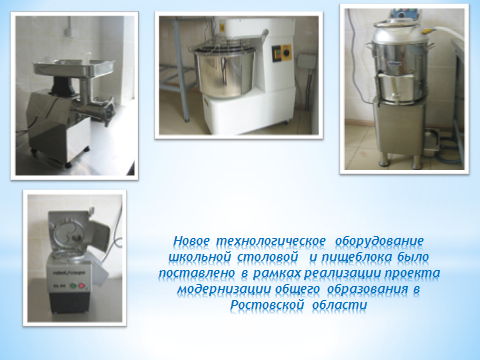 Умелые повара.
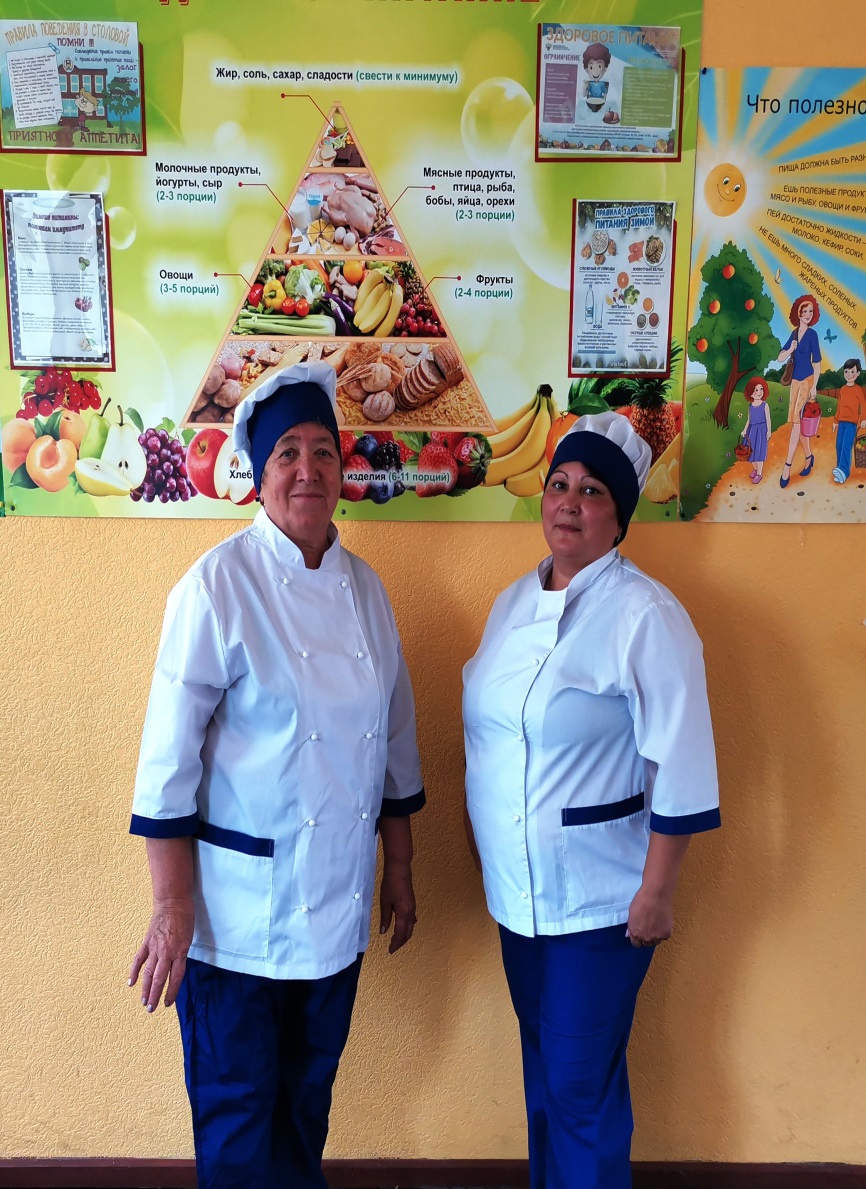 Продуманное меню
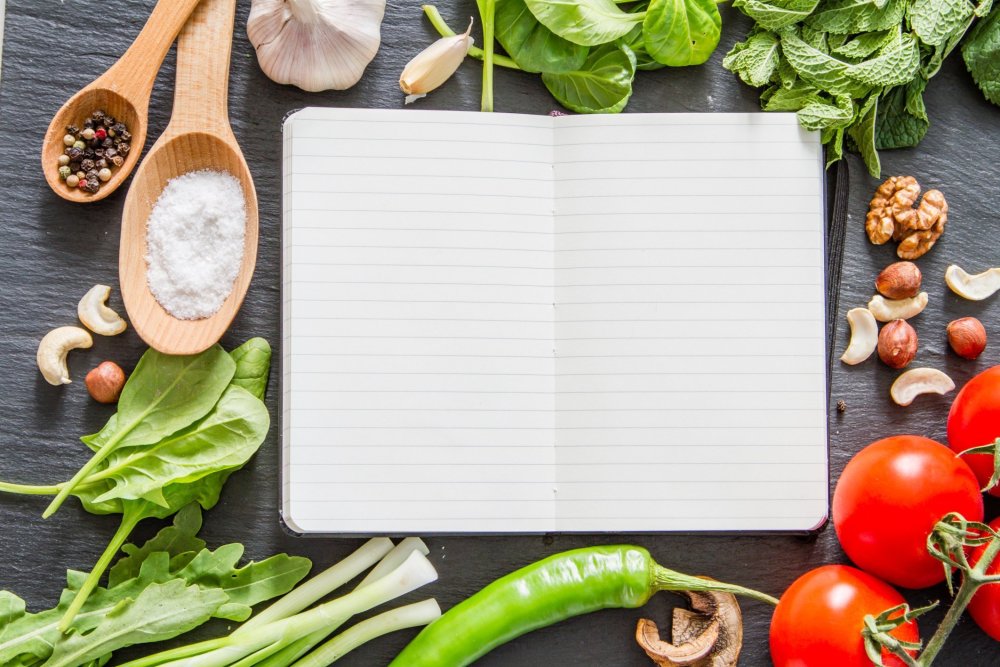 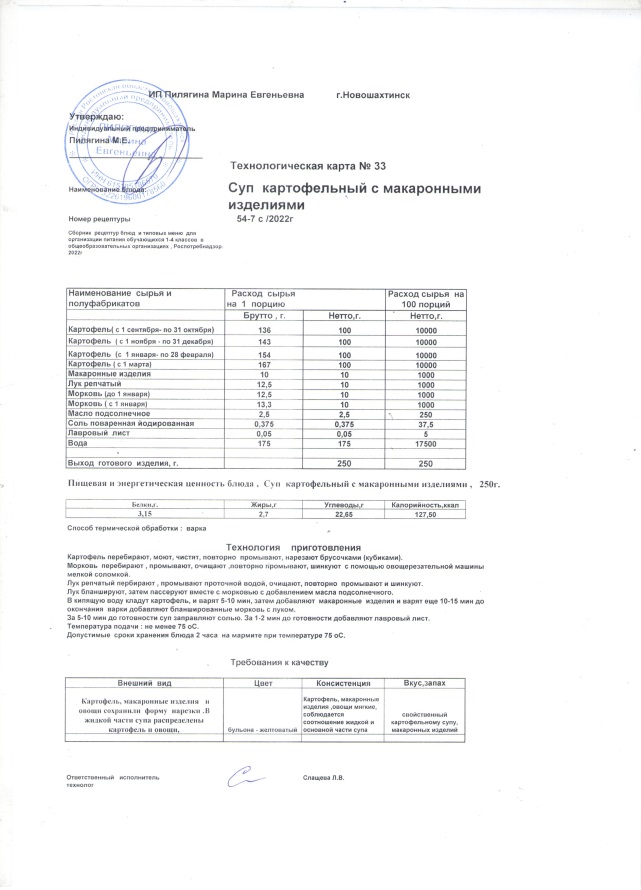 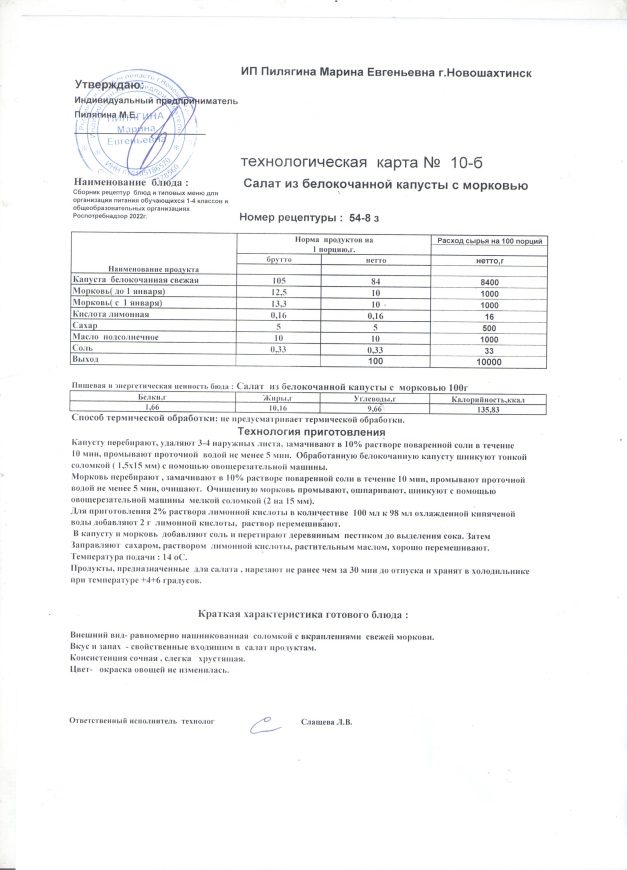 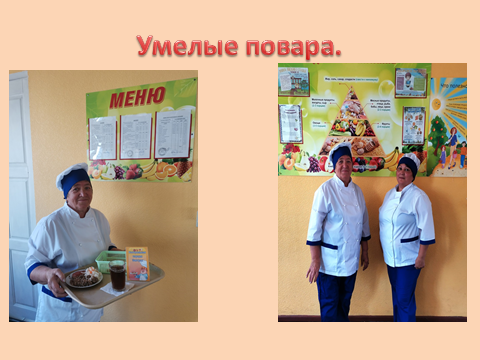 Профессионализм и многолетний стаж поваров
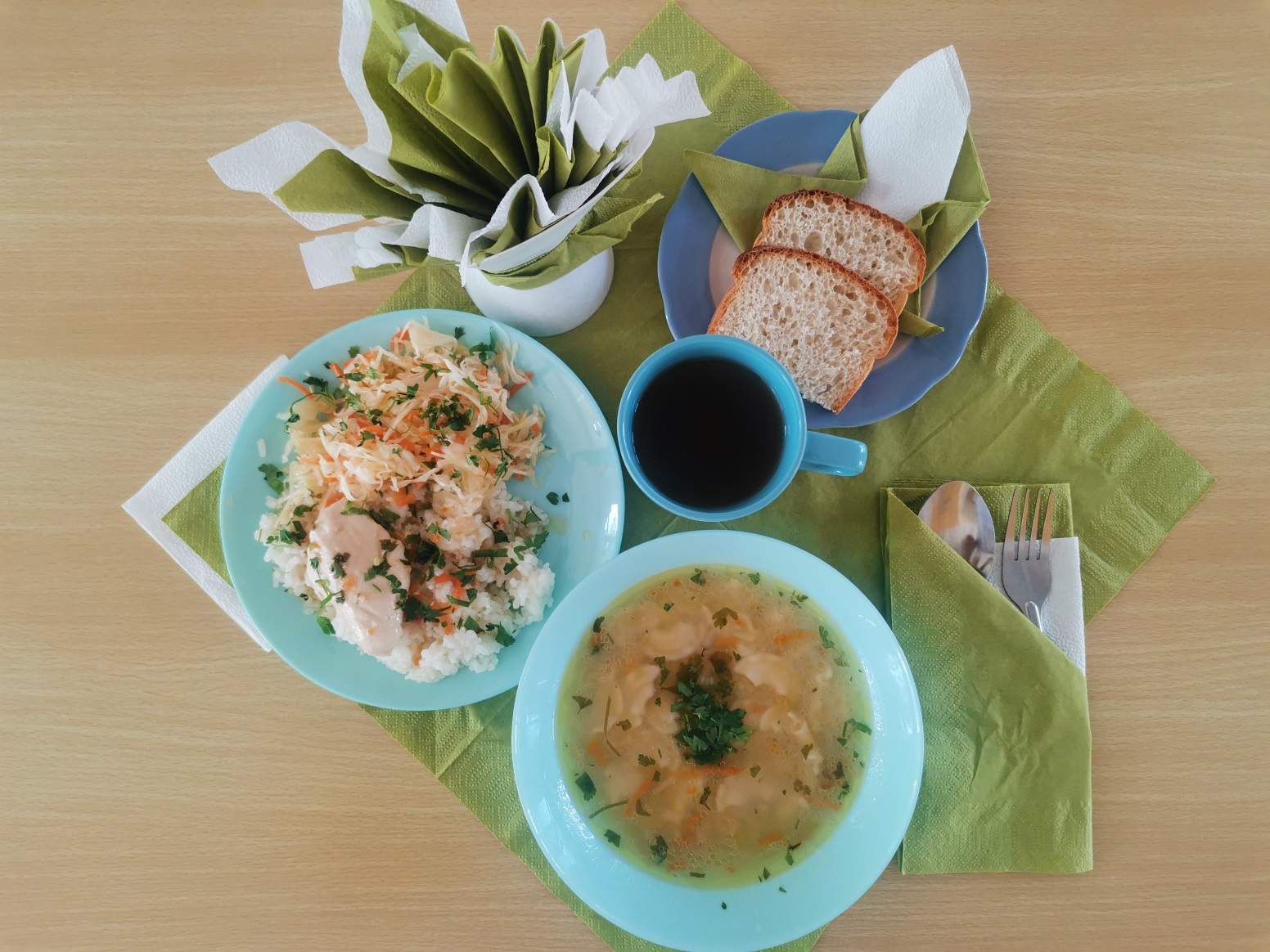 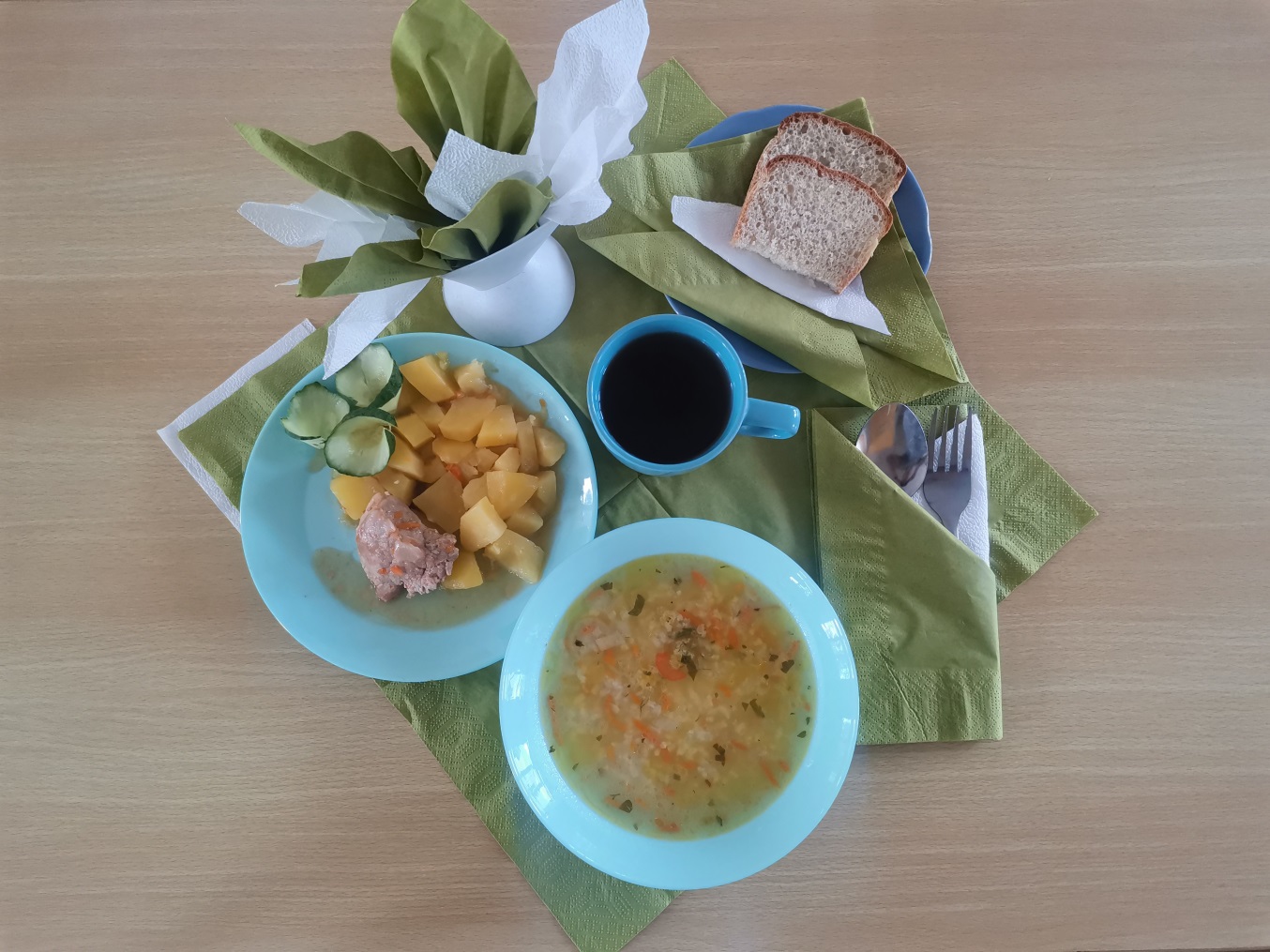 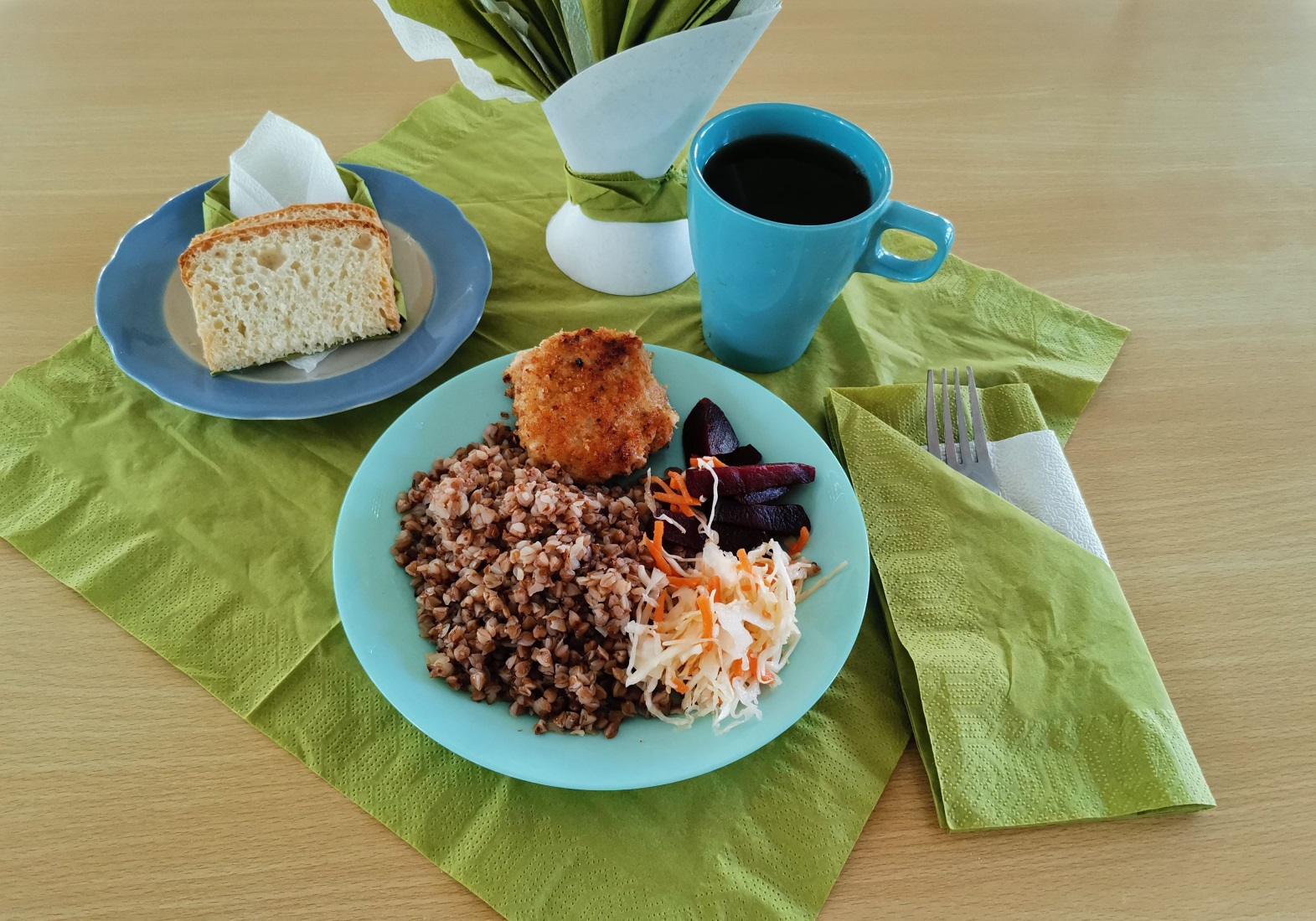 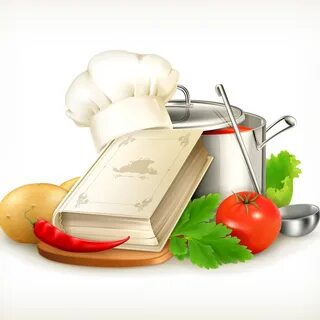